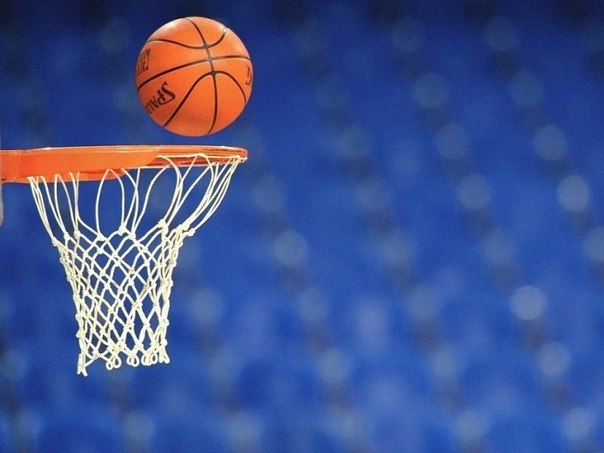 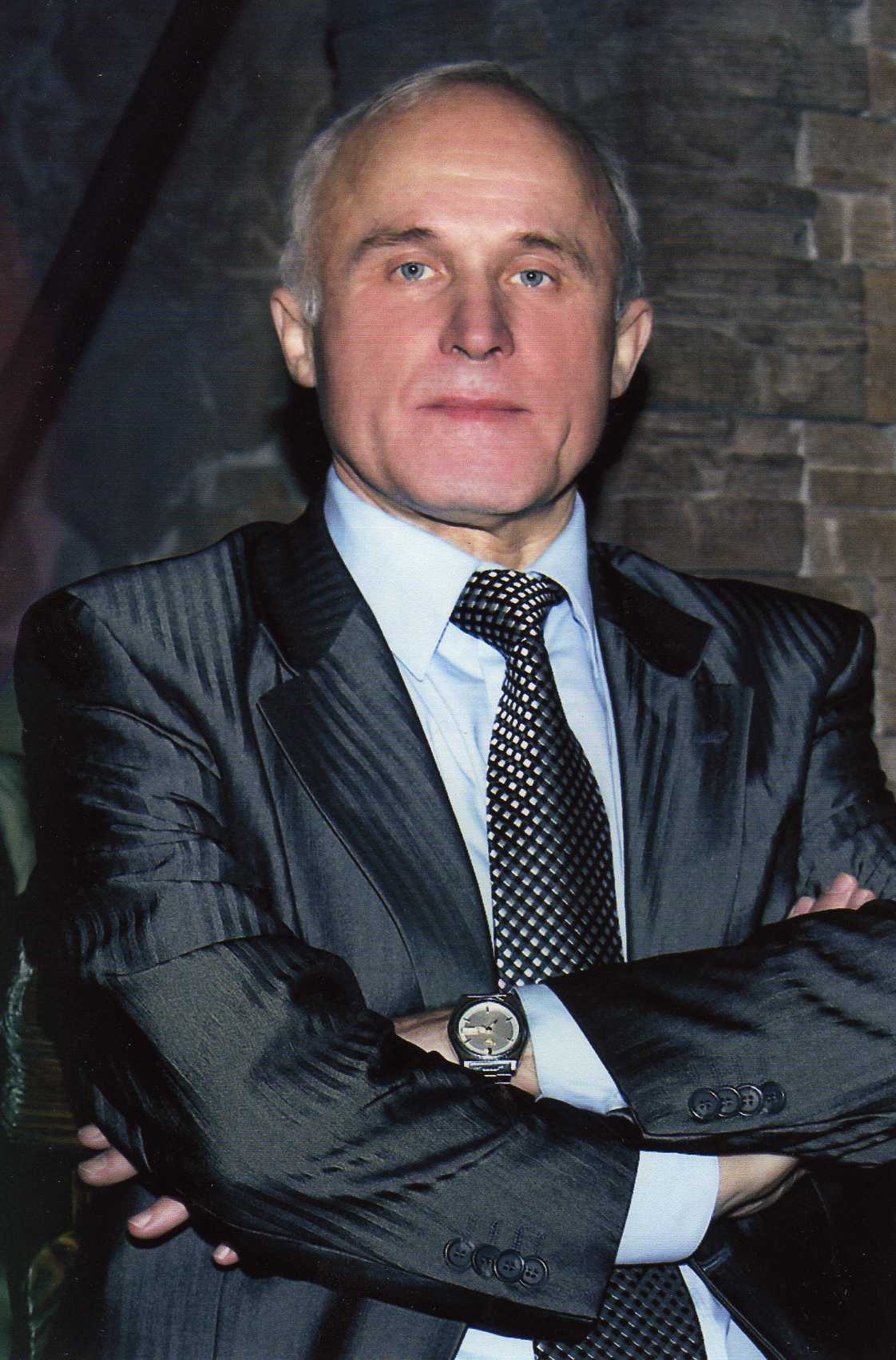 Жердев Владимир Васильевич, учитель физической культуры 
МБОУ СОШ № 27 г. Кострома
Немного о себе.
 Родился я в городе Кострома.
Учился в школе № 27.
      Окончил Ивановский государственный педагогический университет имени Д. А. Фурманова.
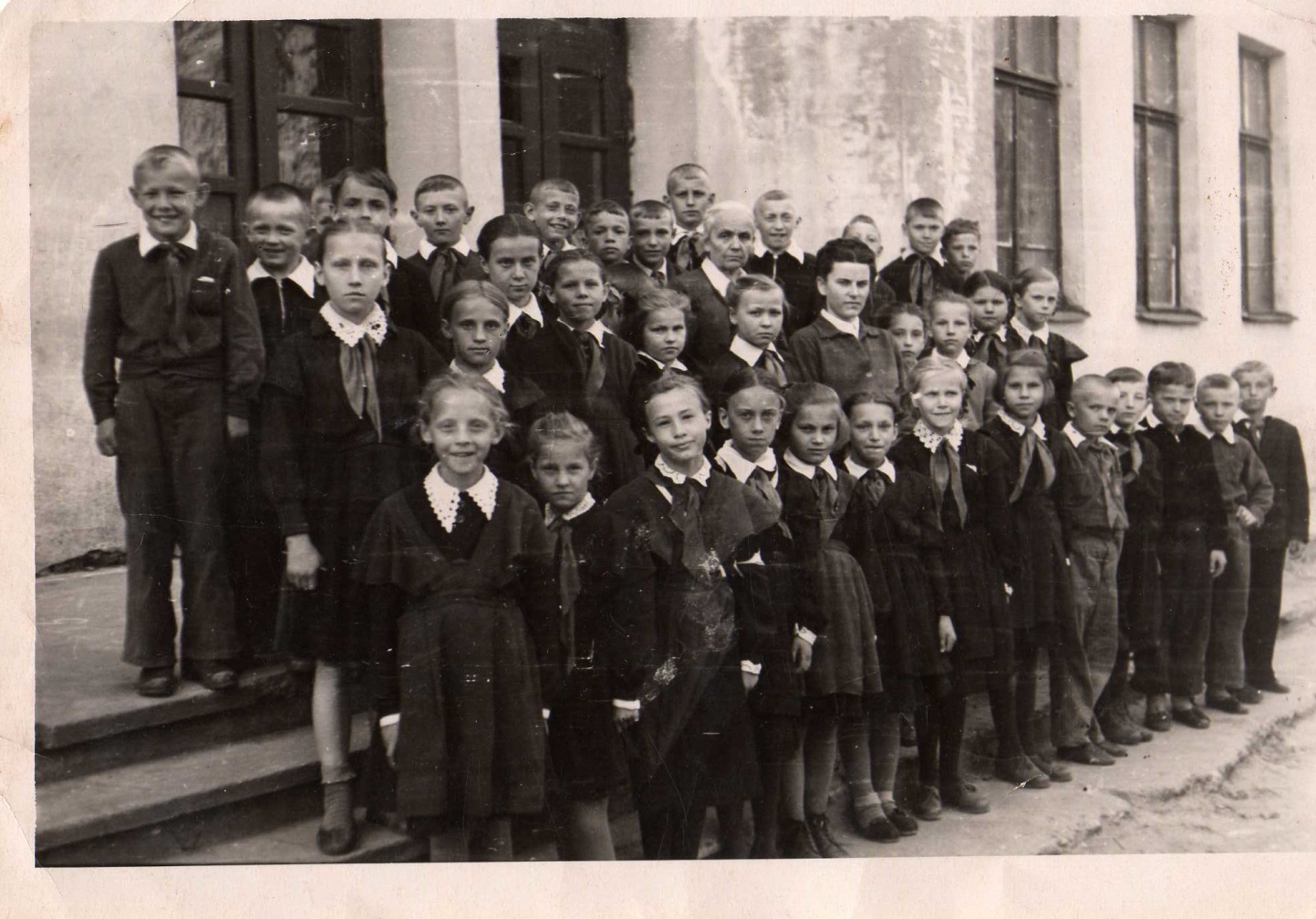 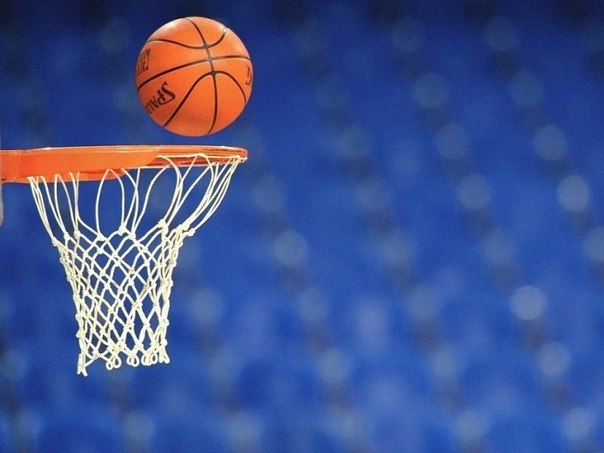 Свою педагогическую деятельность начинал директором ДЮСШ (1970-1974)
1974-1993-тренер по конькобежному спорту. 
С 1993 в МБОУ СОШ №27 г. Кострома
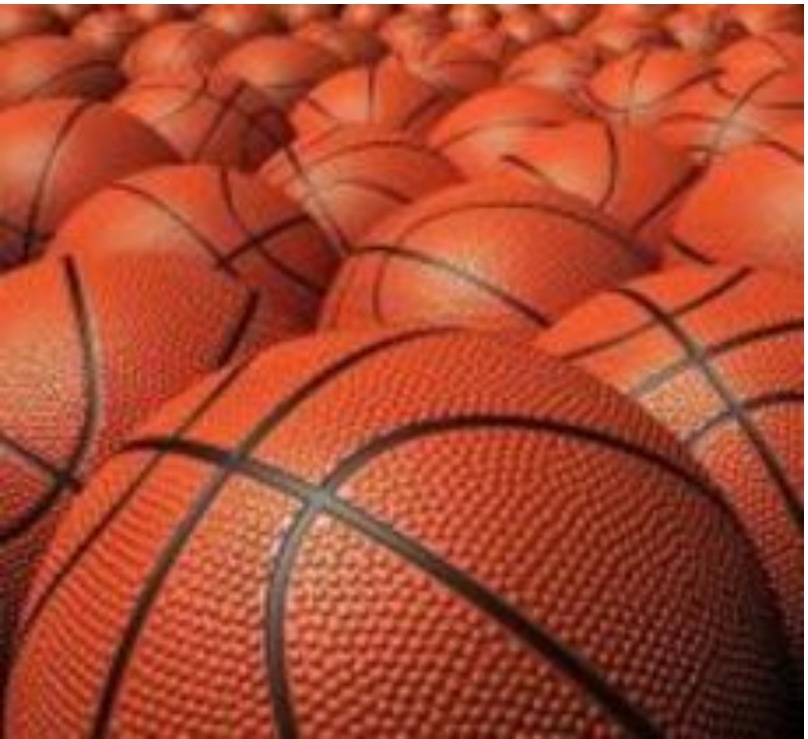 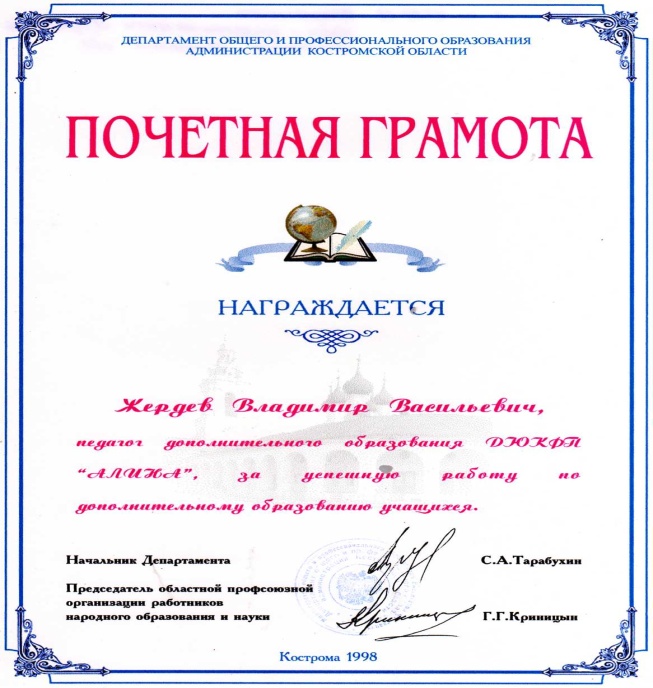 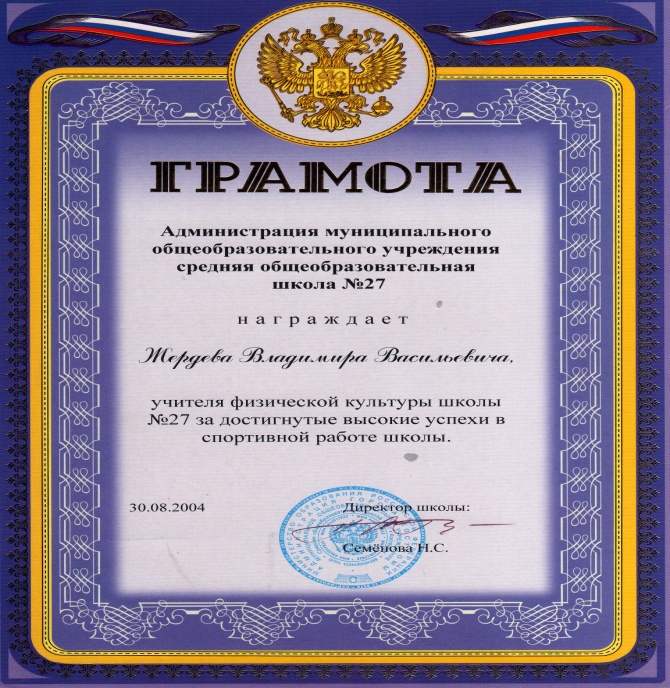 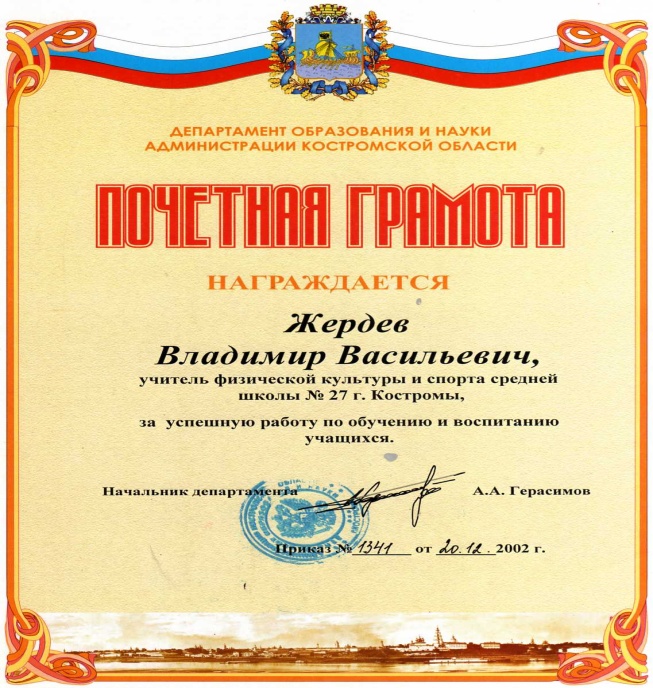 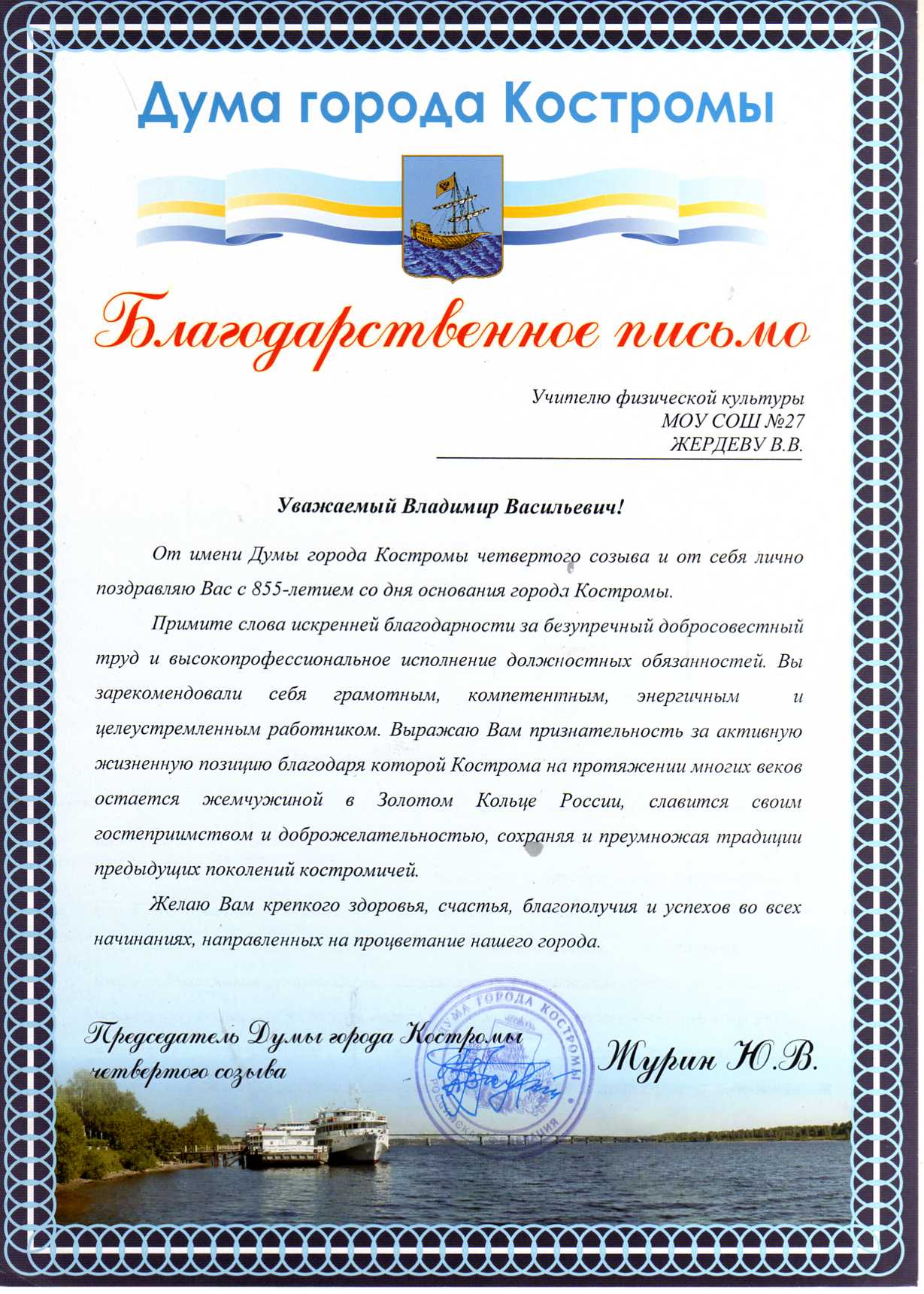 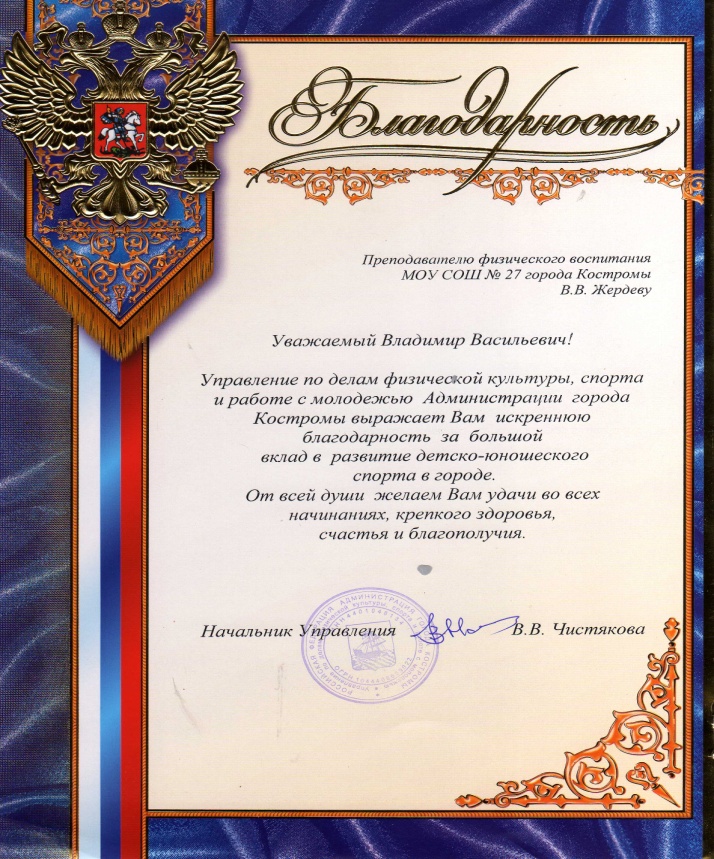 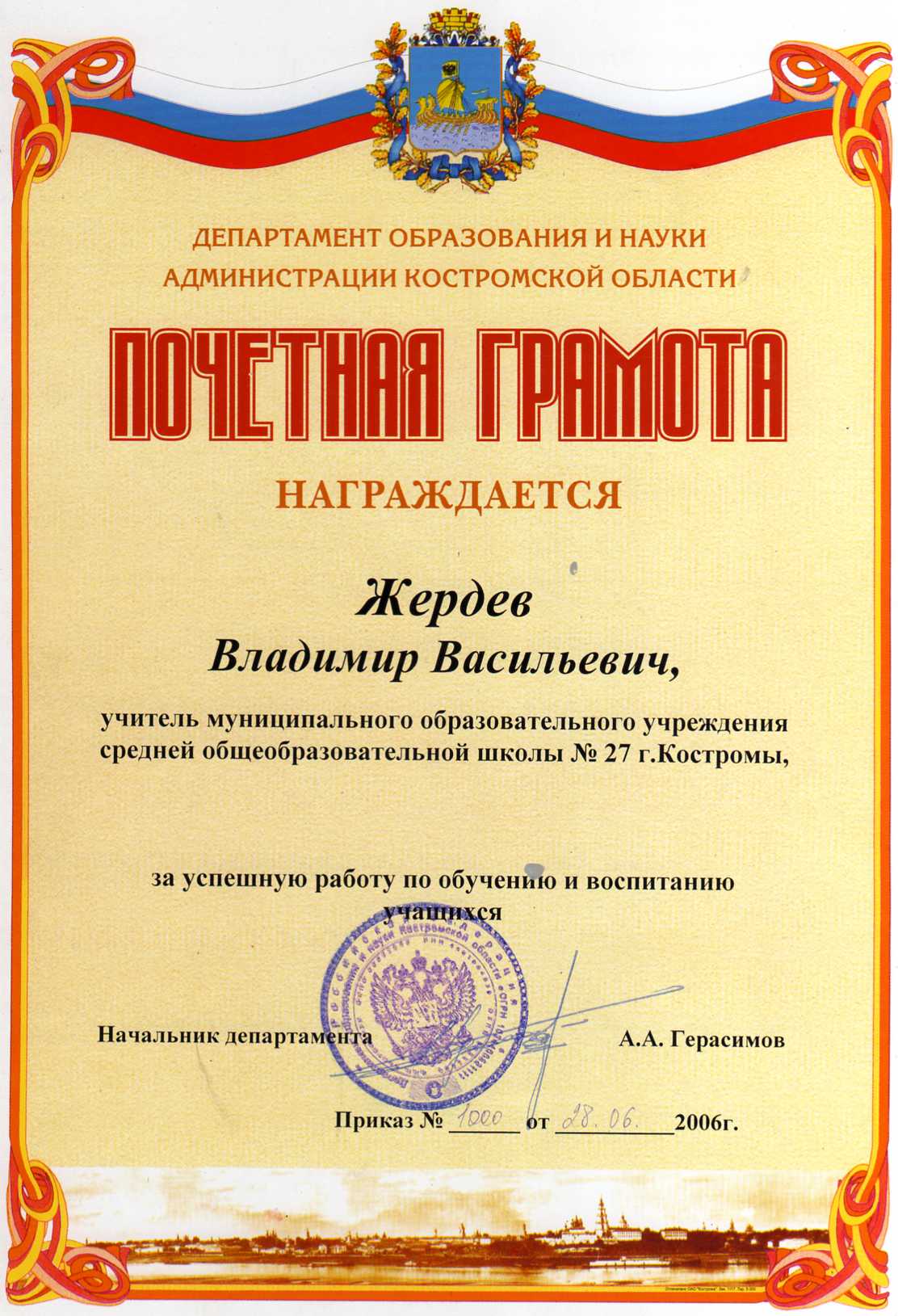 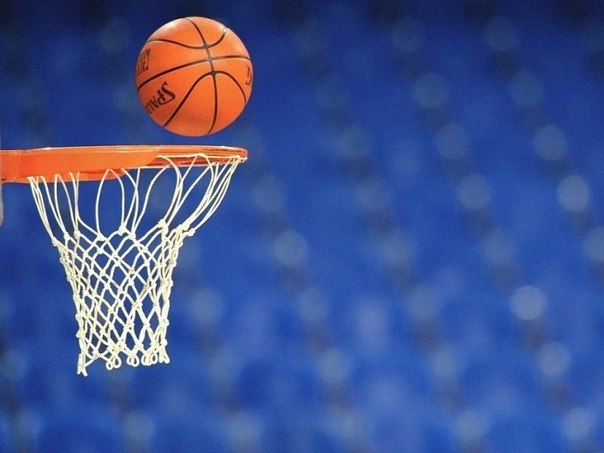 Моя семья – моё богатство!!!
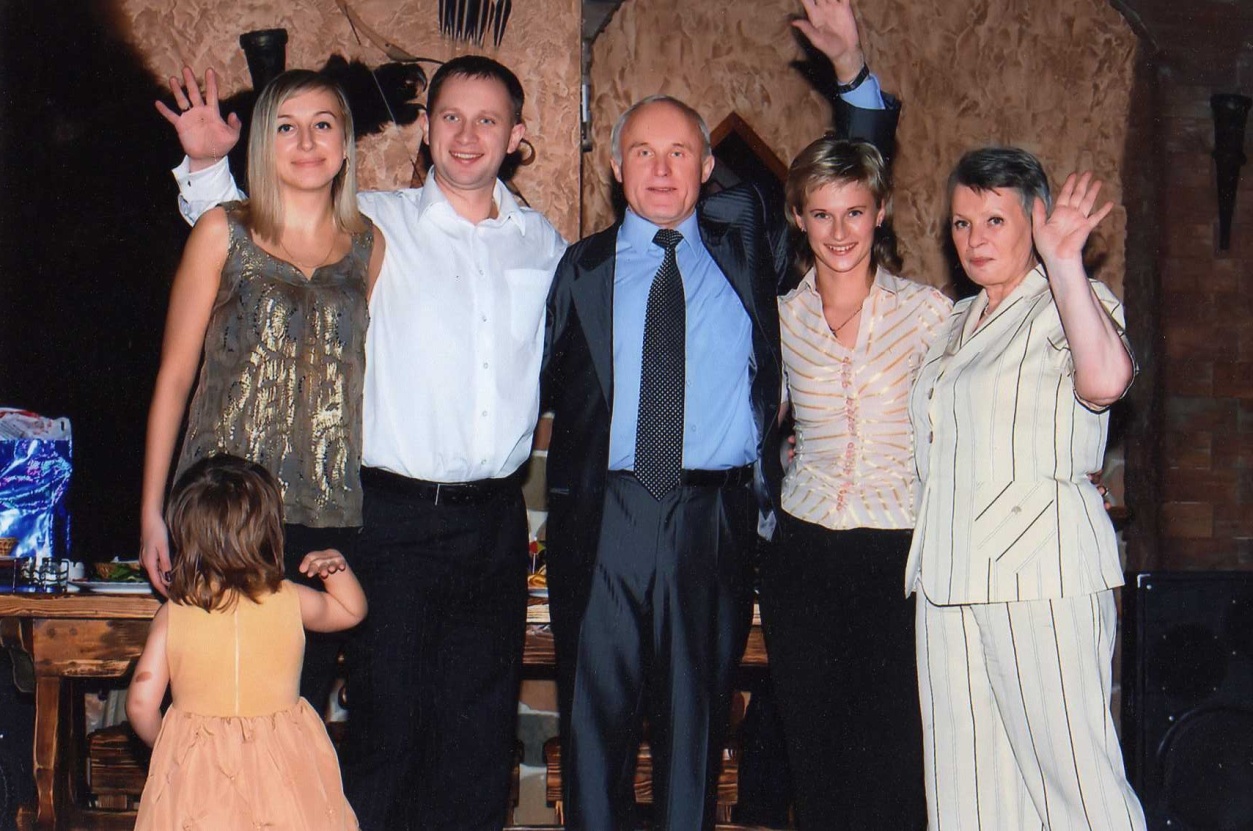 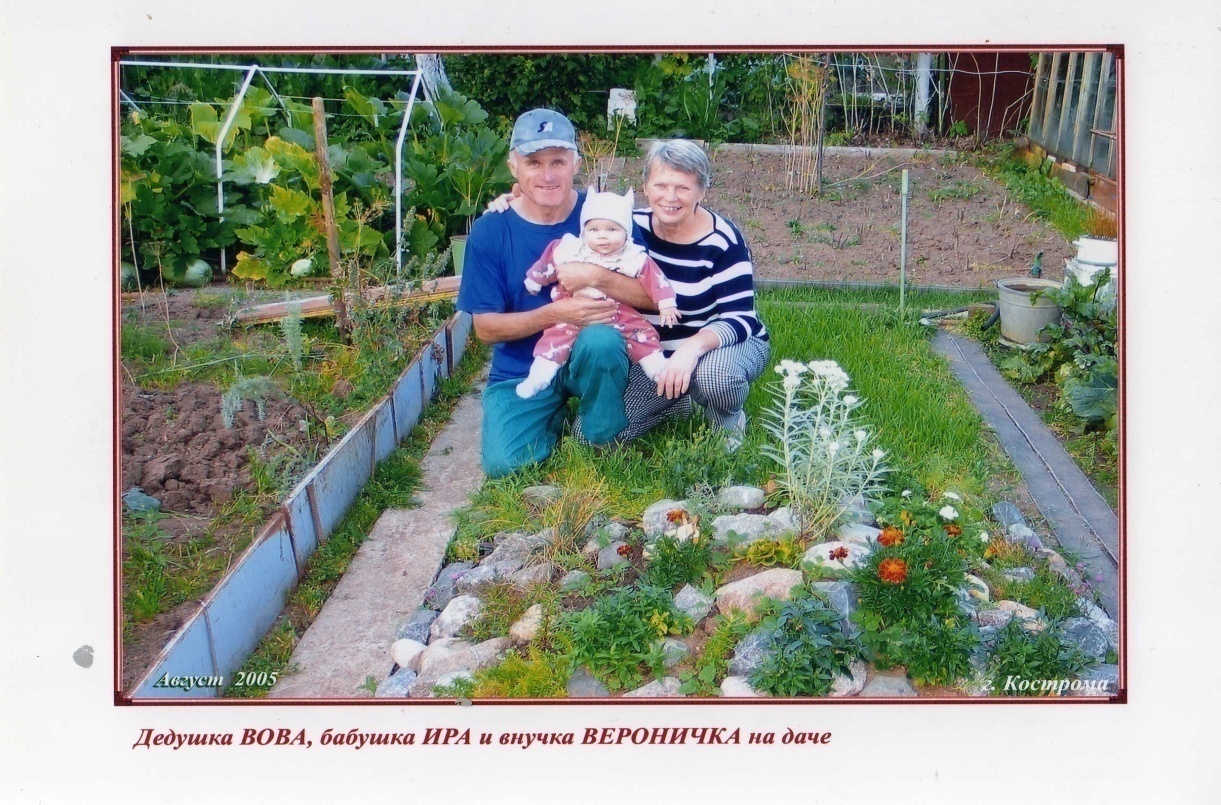 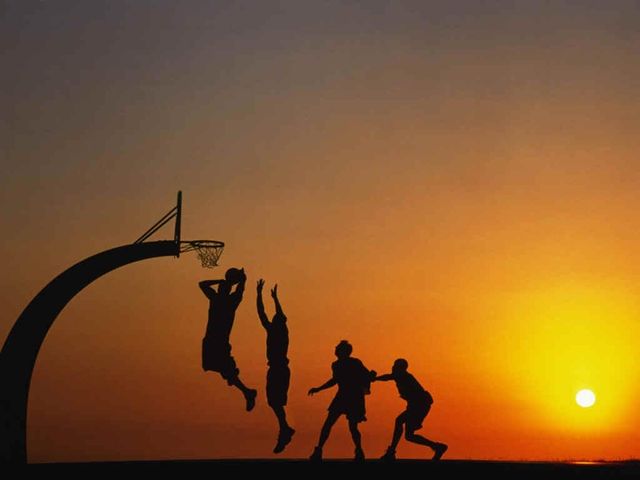 Путешествие!!!
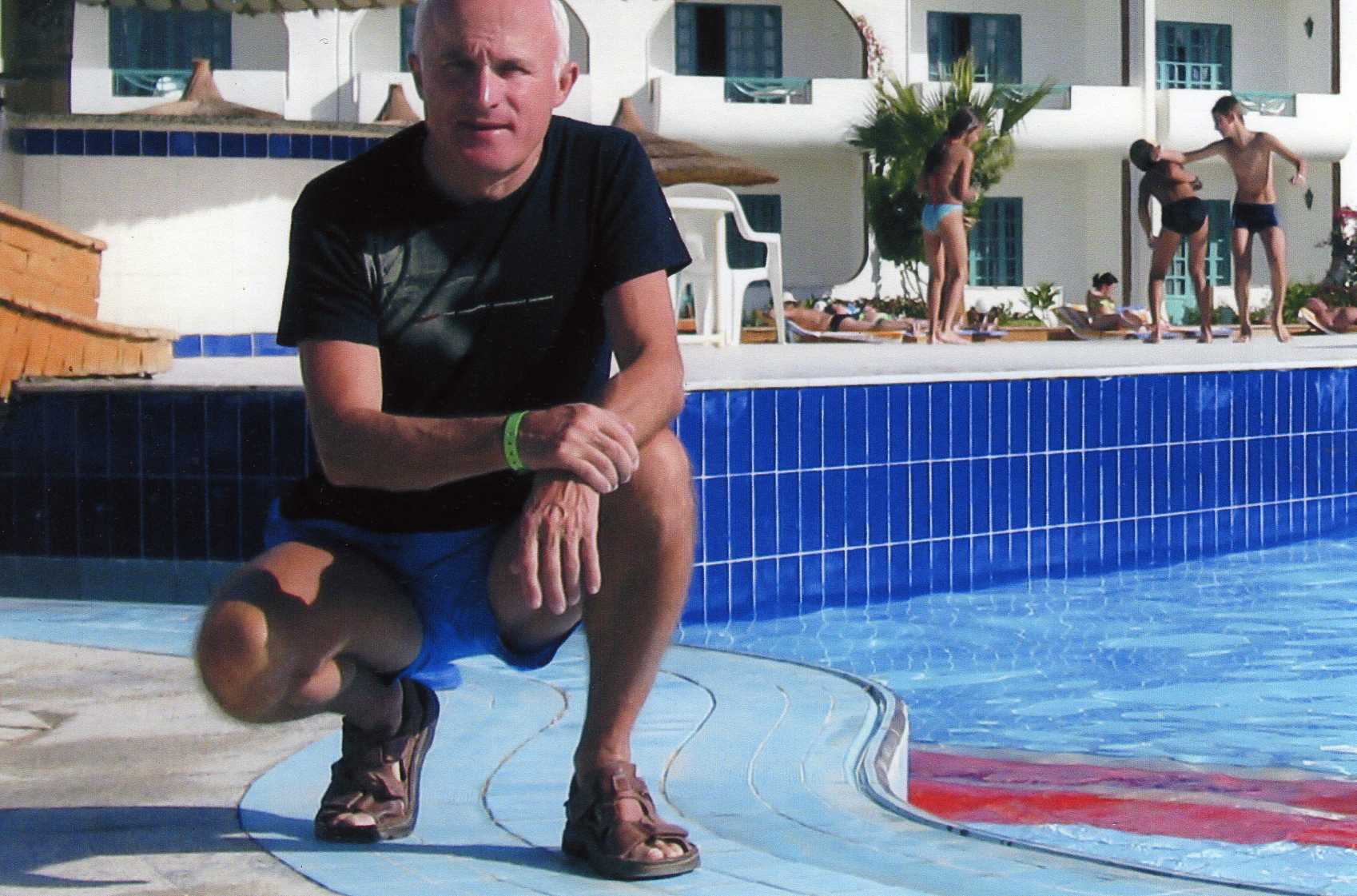 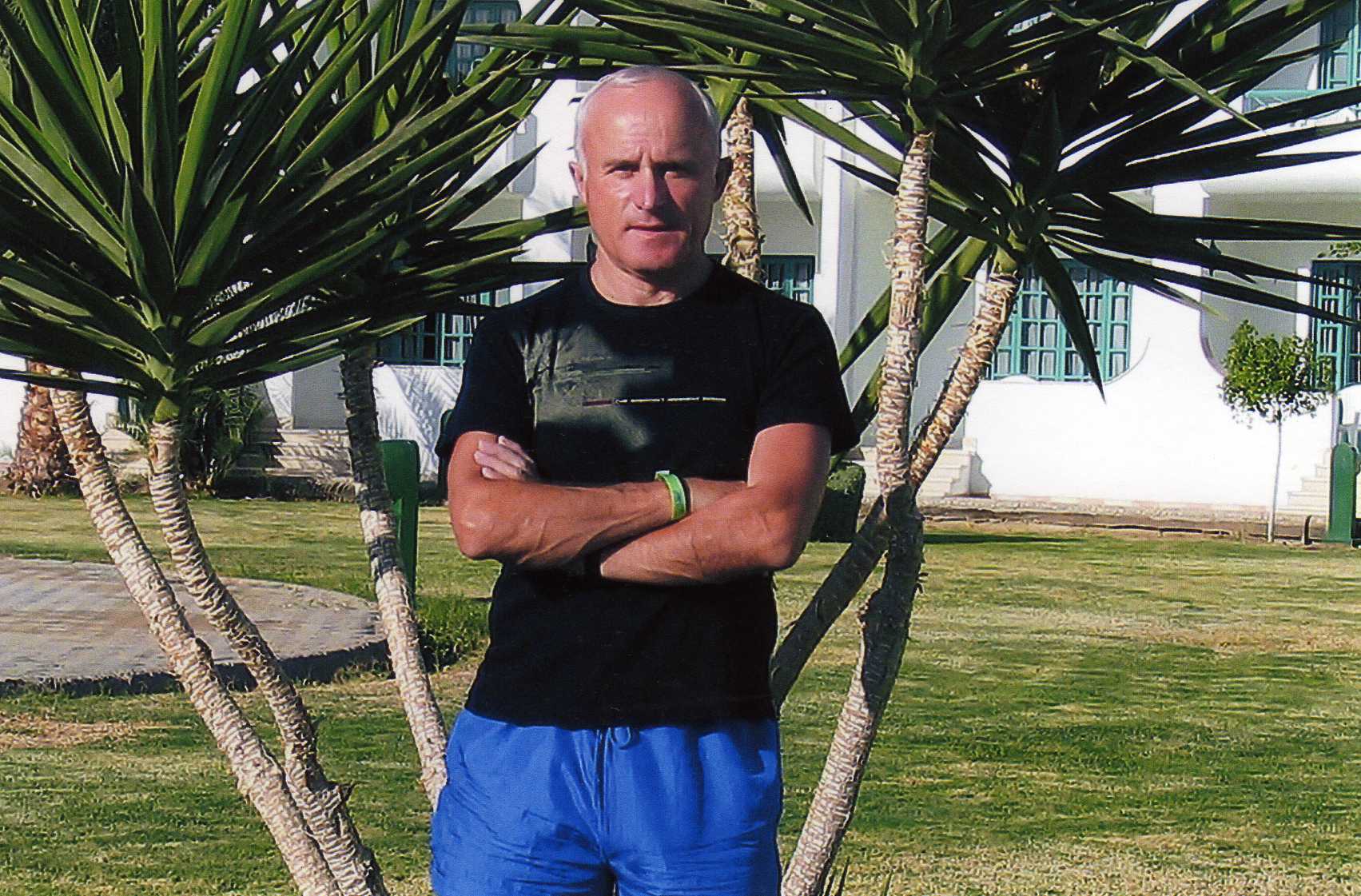 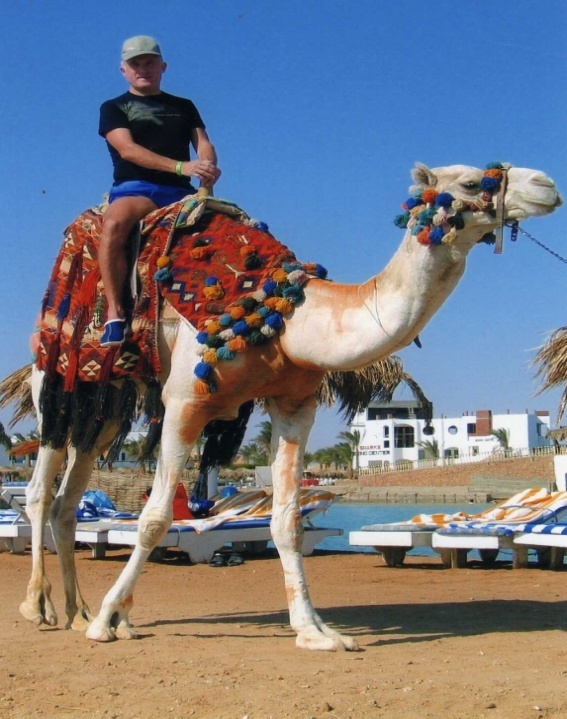 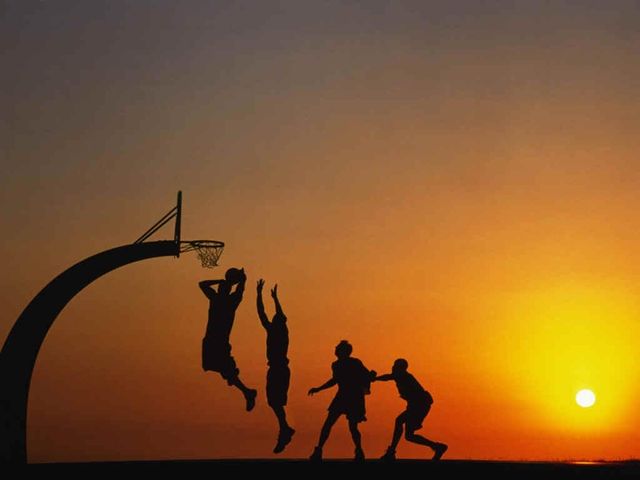 Современные реалии таковы, что физкультура в школе решает задачи не только сохранения и укрепления здоровья, но и повышения уровня общительности ребенка, развития стрессоустойчивости, мобильности, коммуникабельности, толерантности, приобщения детей и молодежи к здоровому, физкультурно-спортивному стилю жизни и поведению.
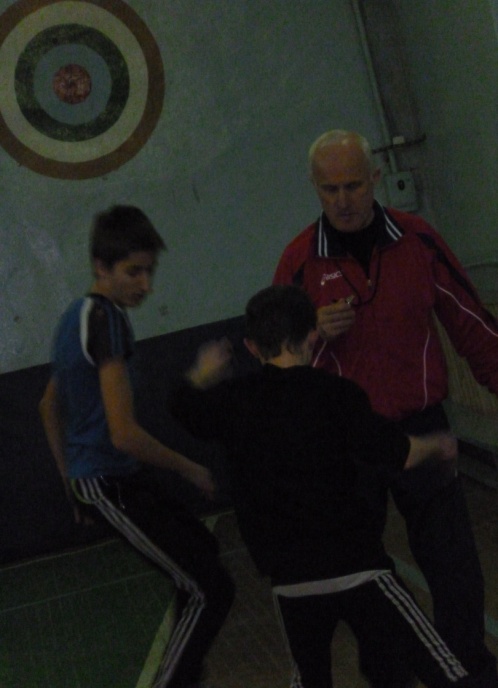 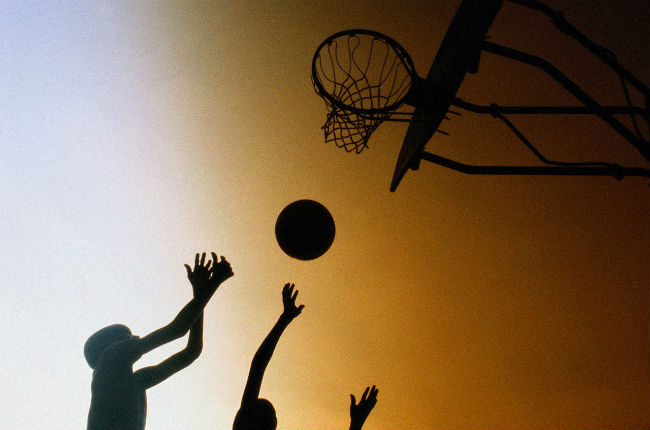 Гиппократ говорил:
«Гимнастика, физические упражнения, ходьба должны прочно войти в повседневный быт каждого, кто хочет сохранить работоспособность, здоровье, полноценную и радостную жизнь».
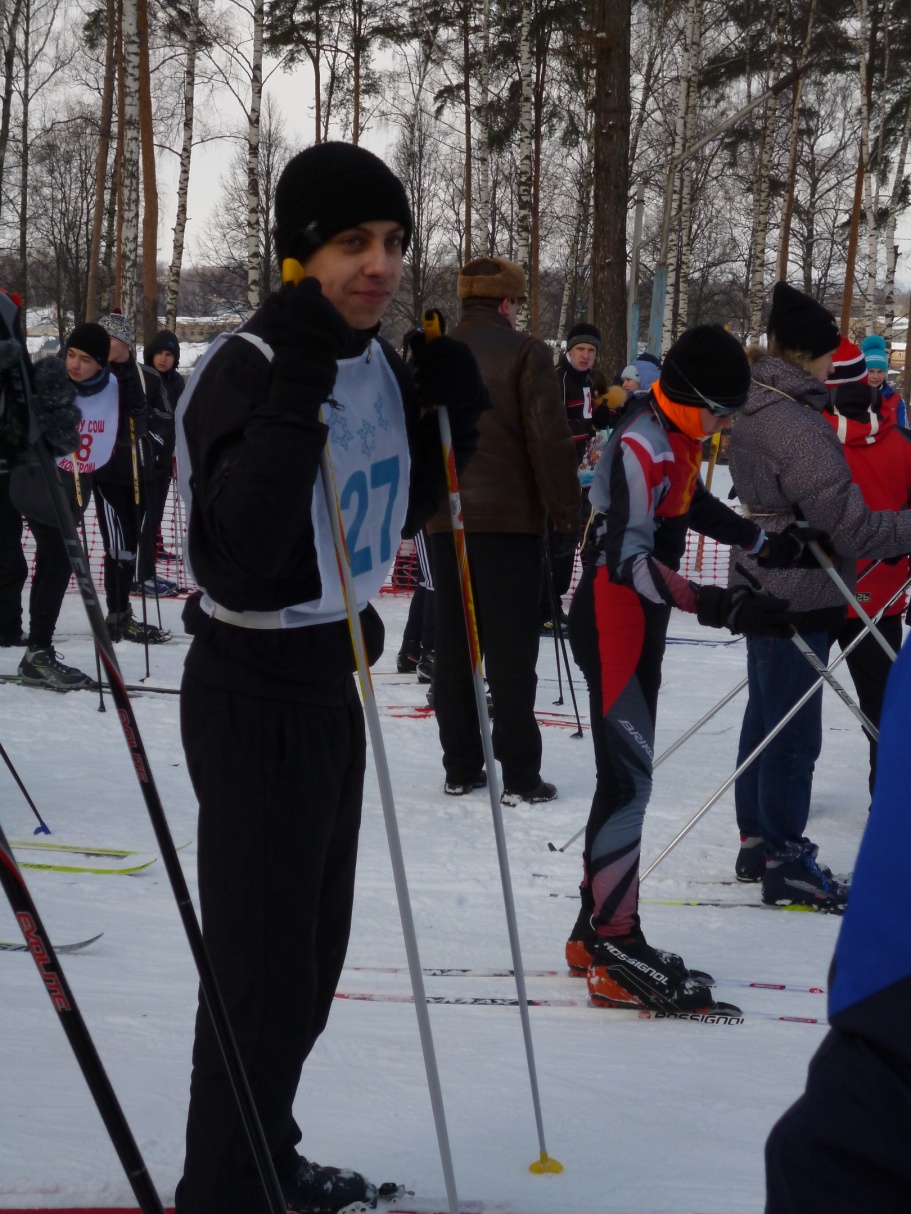 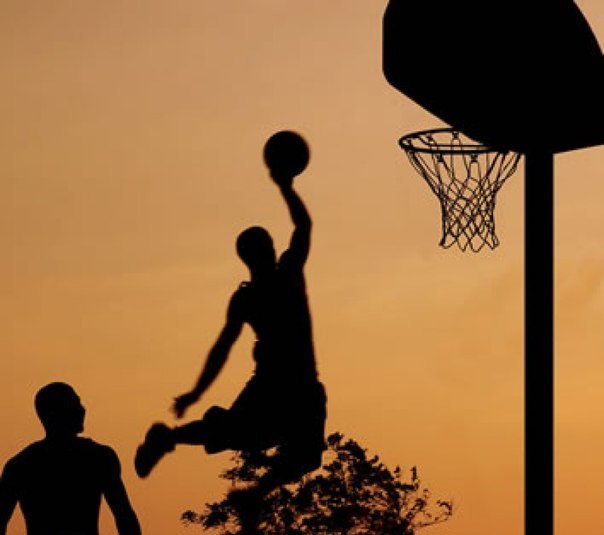 выносливость
сила
ловкость
воспитанные в детстве, во взрослой жизни– это высокий уровень работоспособности!
быстрота
гибкость,
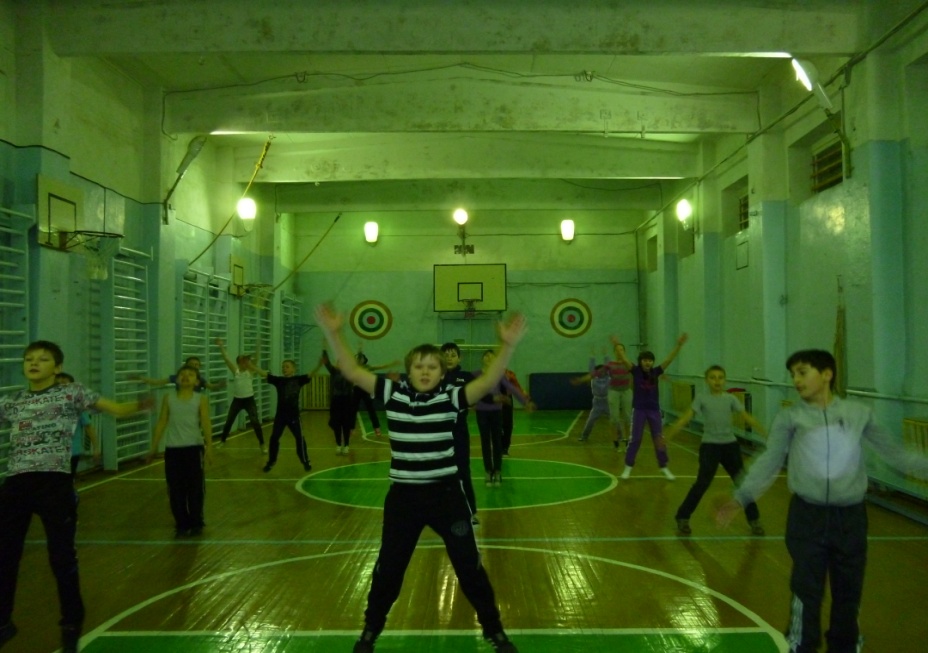 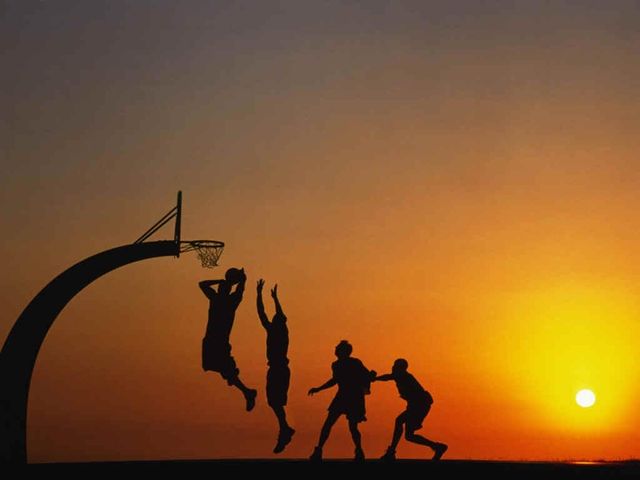 Работая над проблемой «Здоровьесберегающие технологии на уроках физической культуры», я использую самые разнообразные методы я использую самые разнообразные формы урока: игровая, соревнования,   метод круговой тренировки.
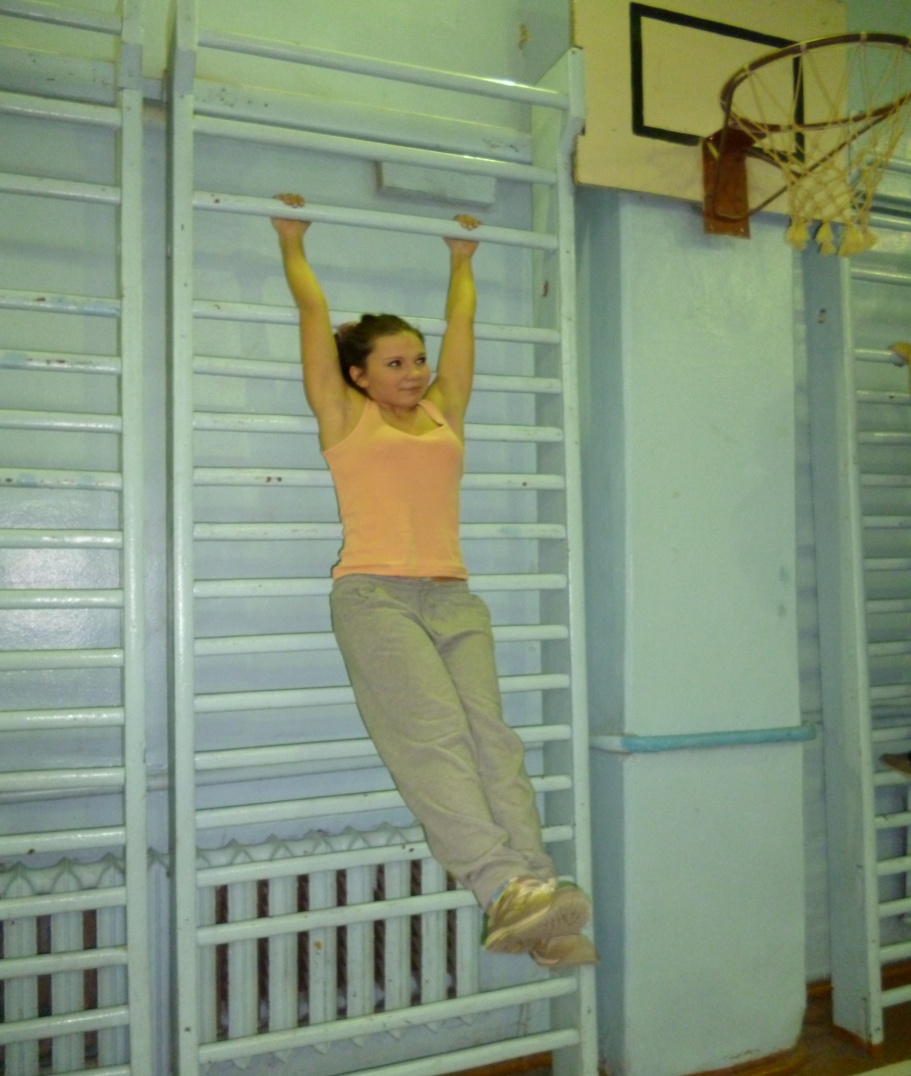 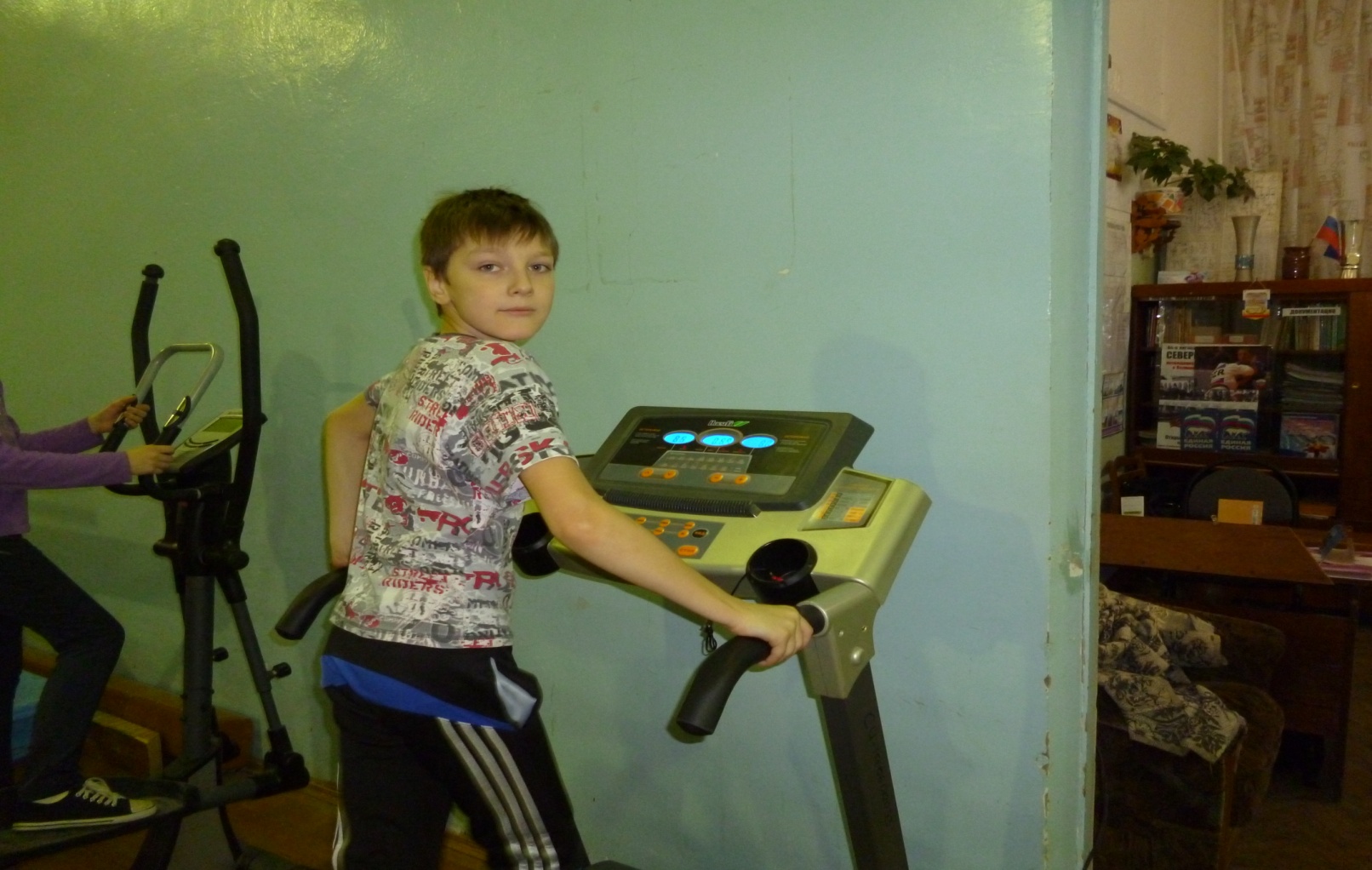 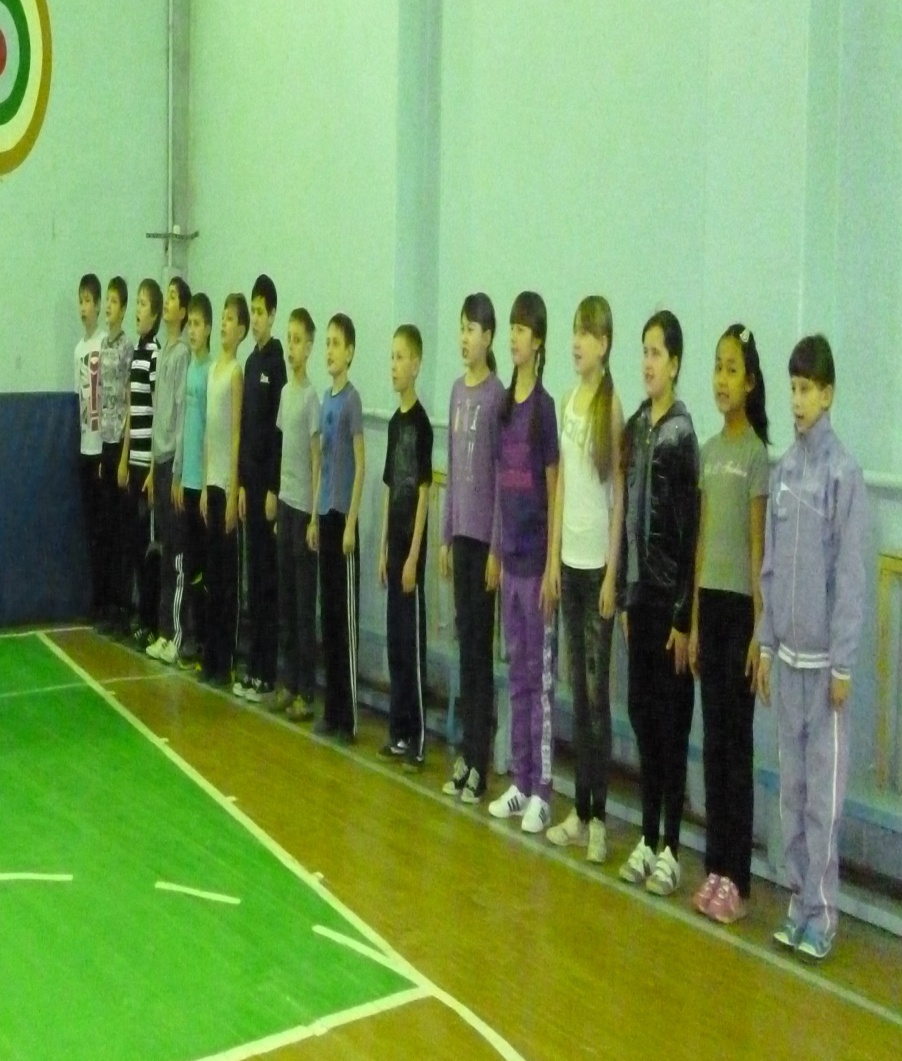 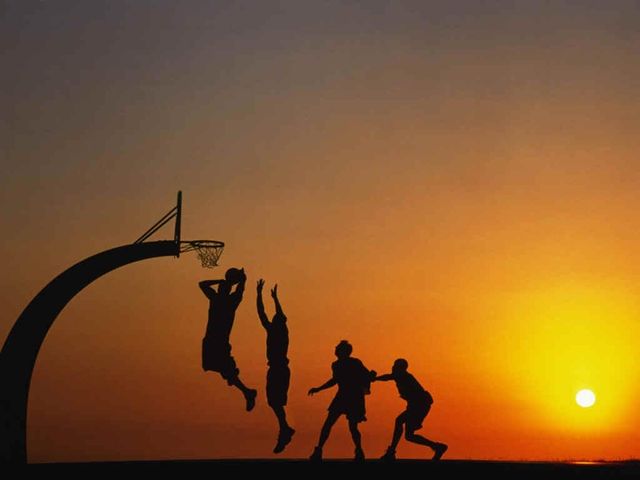 Пропагандирую здоровый образ жизни своим примером.
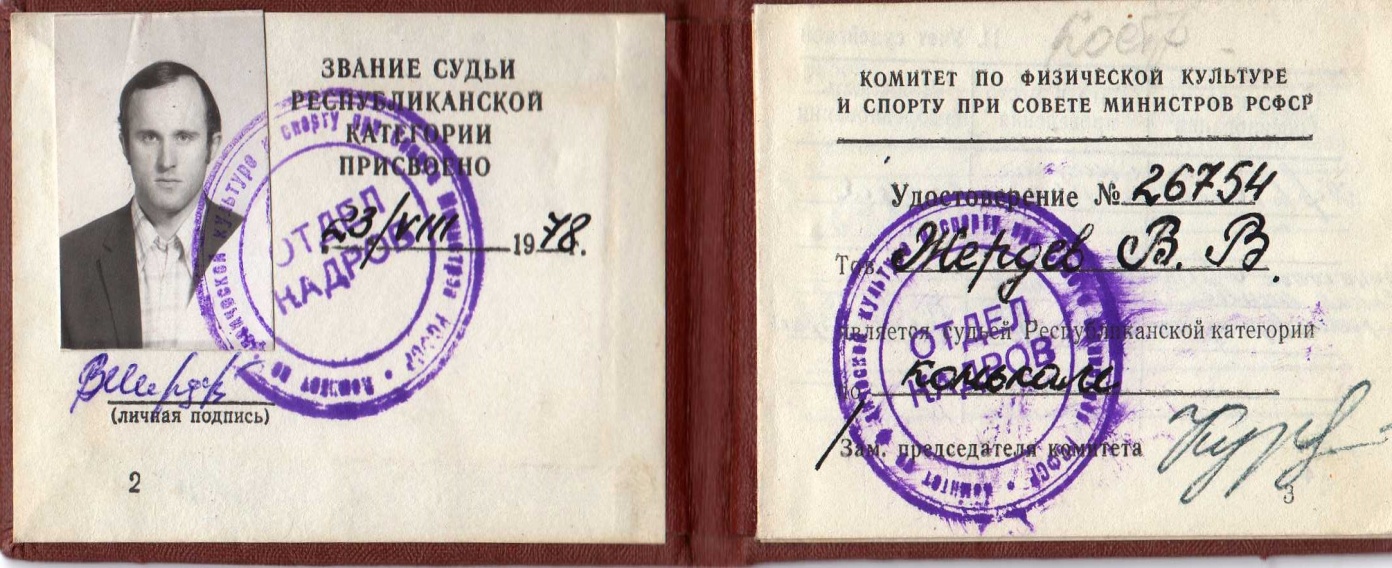 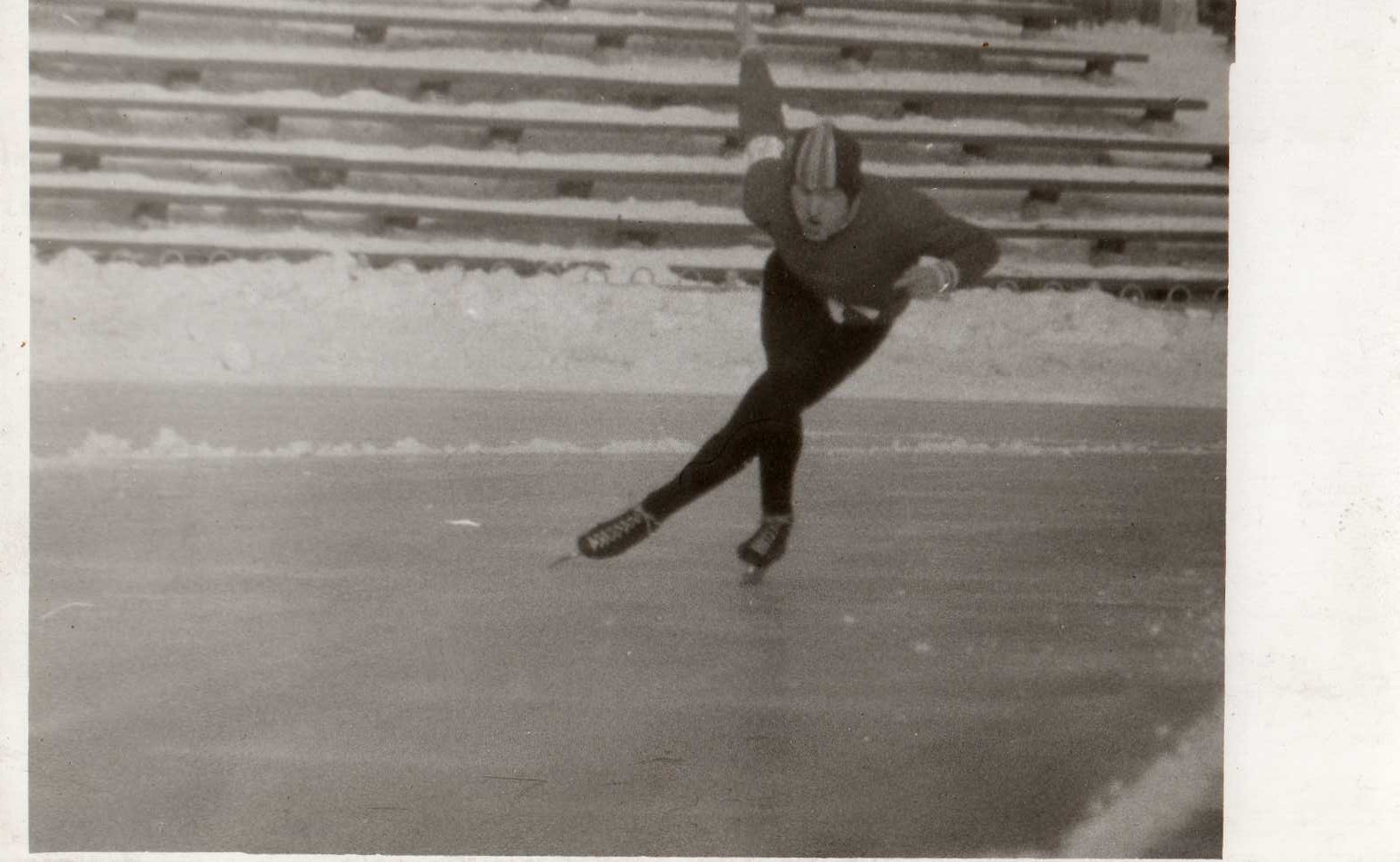 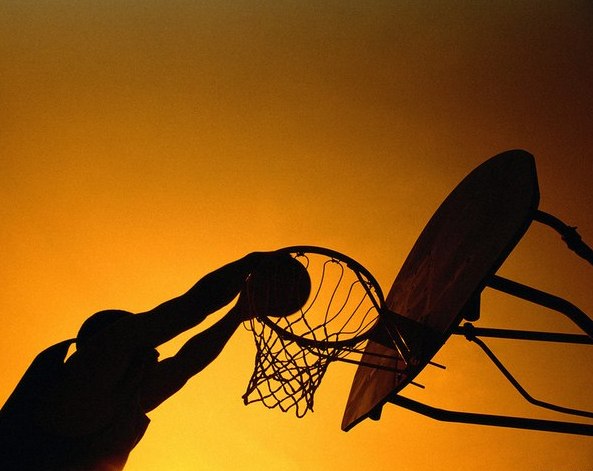 Я считаю, что учитель всегда отличается  особым отношением к детству, как уникальному, неповторимому периоду человеческой жизни и каждой детской личности как самоценности.
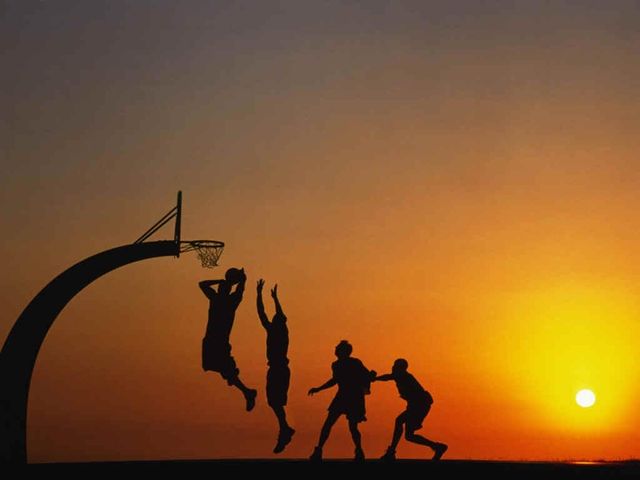 Сухомлинский не раз говорил о том, что общение с детьми должно основываться на твердом фундаменте любви к ним. Но научиться любить детей нельзя ни в каком учебном заведении, ни по каким книгам.
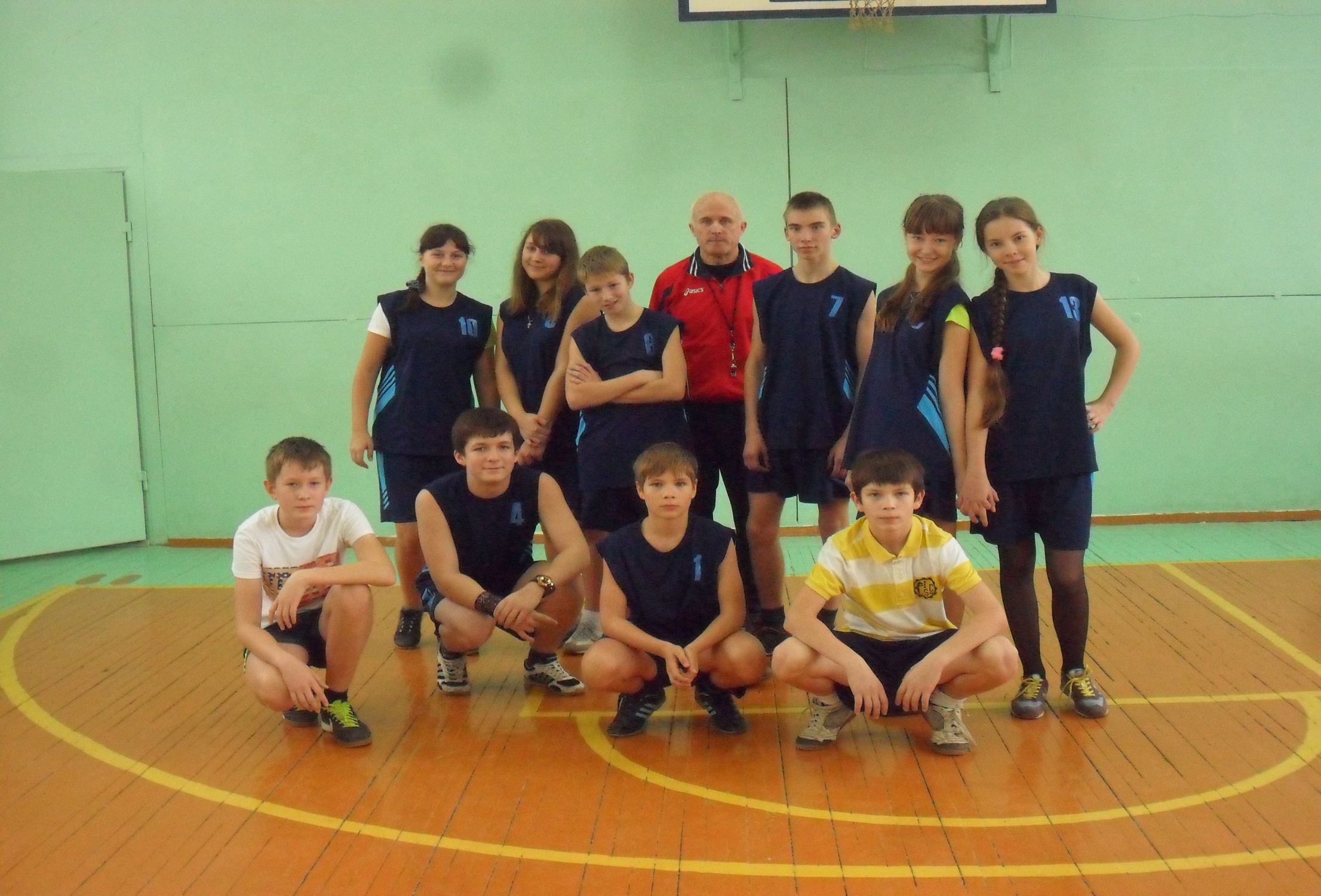 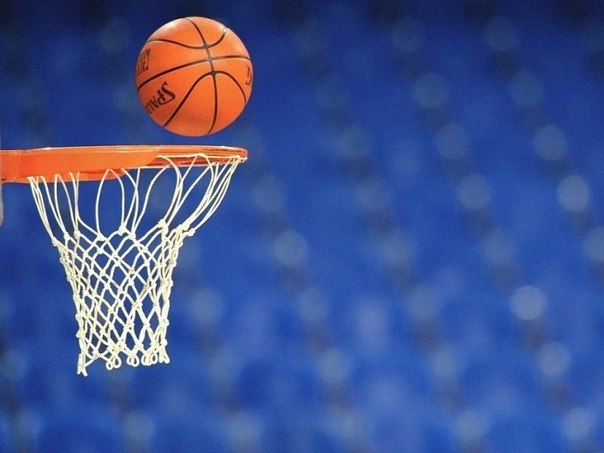 Мои основные принципы работы:
исключаю методы принуждения и применяю только методы, которые вызывают радость от занятий и от достижения результата, способствуют движению вперед и развитию ребенка;

 ставлю «трудную цель», обеспечивающую постепенное развитие волевых качеств, личной ответственности, веру в возможность преодоления трудностей;

работаю на «опережение», заключающееся в ускоренном развитии сильных, наиболее способных в данном виде двигательной деятельности (физических упражнений) учеников;

в любой ситуации помню о долге, честности и порядочности;

 признаю и исправляю свои ошибки, допущенные при общении;

имею мужество пересмотреть свой метод, свою тактику общения, если оно не получается или получается плохо.
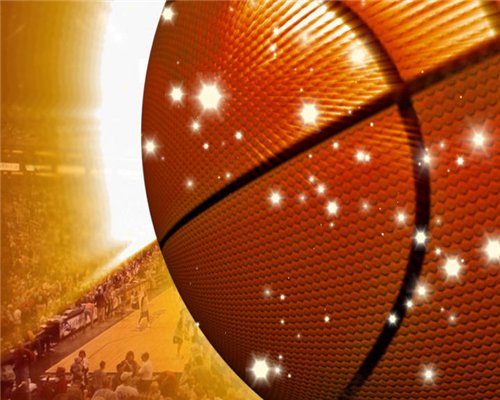 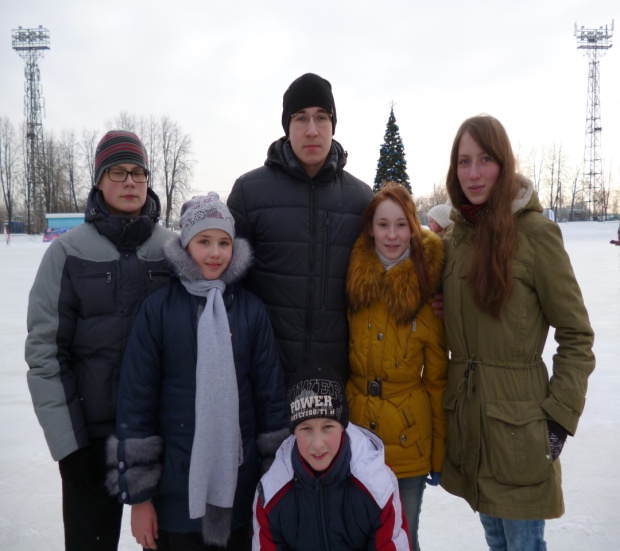 Хочу, чтобы дети говорили перед моими уроками:
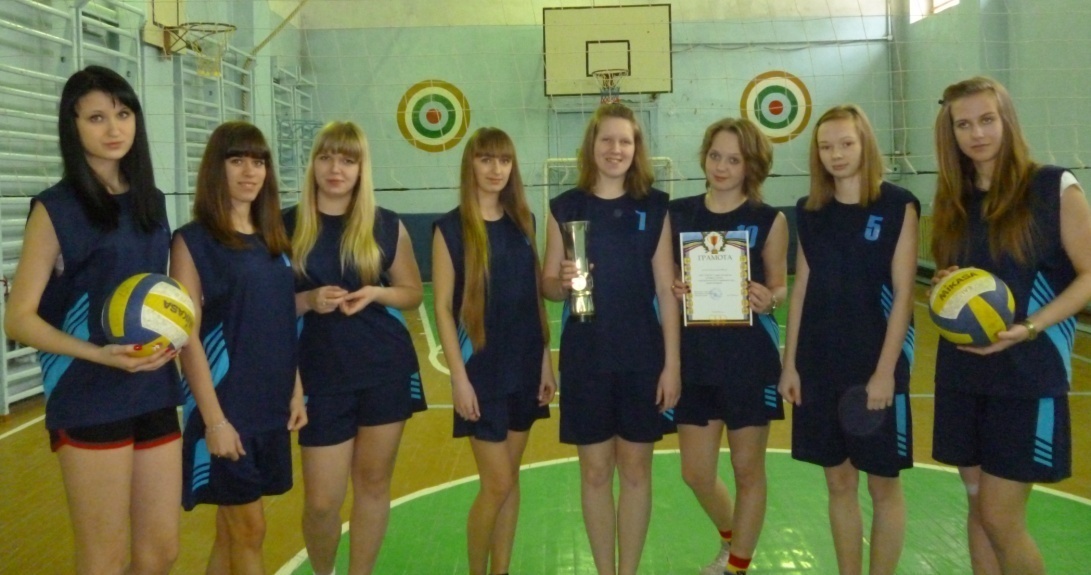 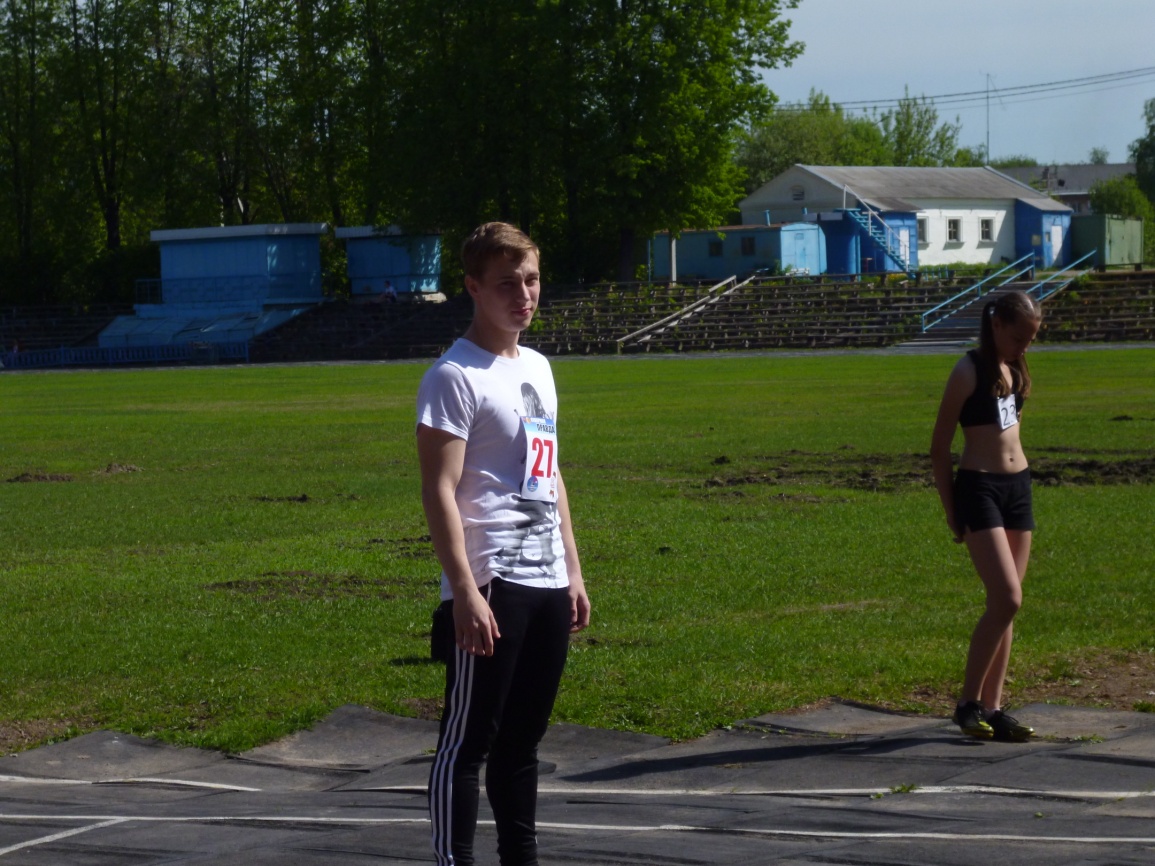 «Физкульт
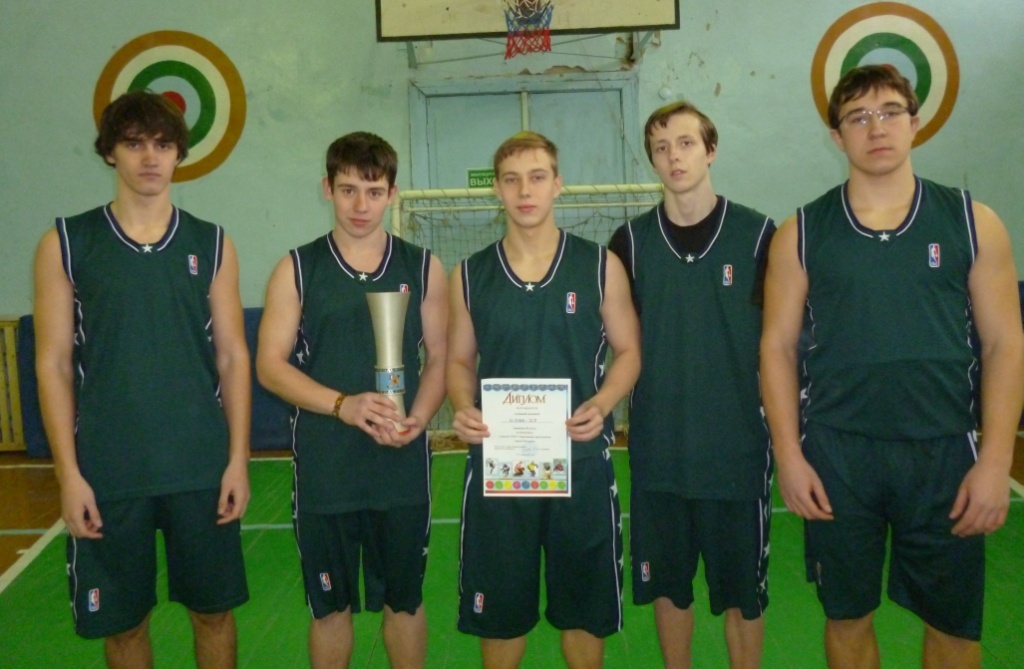 УРА!»